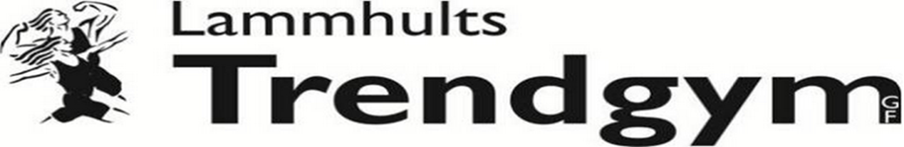 VECKA 3 - 17  

ANMÄLAN GENOM SMS TILL 0733186016 
FROM 
SÖNDAGEN DEN 8/1


BEGRÄNSAT ANTAL PLATSER!
www.trendgym.se
Cirkelträning

Styrka och puls med olika redskap i cirkelform.
Spinning

Puls, styrka och uthållighet på cykel

Hög intensitet
Lättgympa

Kom i gång/lättgympa utan hopp till medryckande gamla och nya låtar. Far-ledare.
Beskrivningar av våra 
gruppträningspass
Barngympa

Under 45 minuter fokuserar ledarna på att barnen ska få använda sin kropp till olika rörelser som stärker skelett, muskler, leder samt deras motorik Barnen kommer få möta olika redskap i tex hinderbanor, lekar och rörelseformer.
Yin inspirerad Yoga

Ett yoga/meditations pass med yin inspirerade övningar som avslutas med meditation.
Styrka&puls

Ett pass blandat med styrka och puls i tabataform. I passet använder du dig av hantlar, skivstång, kroppsvikt med mera.
Styrkepass

Styrka, puls och rörlighet blandat i olika former med hantlar, skivstång, kroppsvikt och mycket mera.
En träningsform som passar alla.
www.trendgym.se